Communication                         for Science Activists
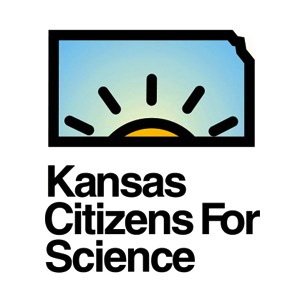 Kansas Citizens For Science
www.kcfs.org
Facebook
Involvement
News carried story about creationist threat.
Testified at next BOE meeting.
Met others who were becoming activists.
My concern was separation of church and state (and still is).
Birth of KCFS
70+ activists met at KU to form an organization.
Eventually, a core group formed KCFS.
KCFS became a 501(c)3 with Bylaws.
Monthly meetings in Topeka, the first Sunday after the first Wednesday (after the BOE meeting)
KCFS Early Activities
National science activists’ meeting
Activists from seven states
Genie Scott, Rob Pennock, others
No tangible products of that meeting, but meeting other activists face-to-face was important.
KCFS has been helped by New Mexicans for Science and Reason, for example.
KCFS Purpose Statement
Kansas Citizens For Science is a not-for-profit educational organization that promotes a better understanding of what science is, and does, by: 
Advocating for science education
Educating the public about the nature and value of science
Serving as an information resource
KCFS Activities
Testifying at monthly BOE meetings 
Staging events
Darwin’s Birthday parties at KU and in KC
Scopes Week – Events in 5 Kansas towns around 75th anniversary of Scopes Trial. Flyers, news releases, volunteers.
Evolution 101 class by KCFS Pres. Jack Krebs
KCFS Activities (cont’d.)
Coalitions and volunteers are important.
Scopes Week sponsors included KCFS, Mainstream Coalition, and Kansas humanist groups.
Volunteers in each Scopes Week town distributed flyers, appeared on radio, gave news interviews and organized appearances.
KCFS PR
As media/PR person for KCFS:
Gathered list of media contacts 
Wrote a weekly, then monthly, email newsletter distributed to news outlets and others interested
Had an article in NCSE Reports
The first Darwin Day book included an article by me.
KCFS Today
Sponsoring Science Cafes in several Kansas towns – Well attended
Facebook: We post Sci Café and other events on our FB page, as well as interesting articles on science and/or education.
Staying in touch with BOE members and knowing what’s going on at BOE meetings
KCFS Today (cont’d.)
KATS Kamp: Kansas Association of Teachers of Science. We do presentations there.
KATS Kamp: Also award scholarships to teachers and their mentors to attend.
We continue to meet, now every other month. We stay in touch via a listserve in between.
Questions?
How to
Why to
When to
??

Thank you.
Liz Craig, liz@lizcraigwriter.com
KCFS